Overleaf for TDR writing
F. Villa
Professional version (TDR chapter leaders & who requested to DR/DT/DA)
Mail from computing group =>
Join (if you have already an Overleaf account:
Make (add) the lnf mail as primary and remove the others
Unlink everything 
Upgrade the account to pro
(optional) enable Single Sign-On authentication if you want to connect with INFN credentials/certificates (via the INFN portal)
TDR overleaf structure
1 TDR project for the complete version
27 projects, one for each chapter, with same file structure (with short names in bracket)

You should edit only the named chapter, when you have sections ready to be shown (i.e. to the review committee), send me a mail and I’ll copy the text and images in the complete project
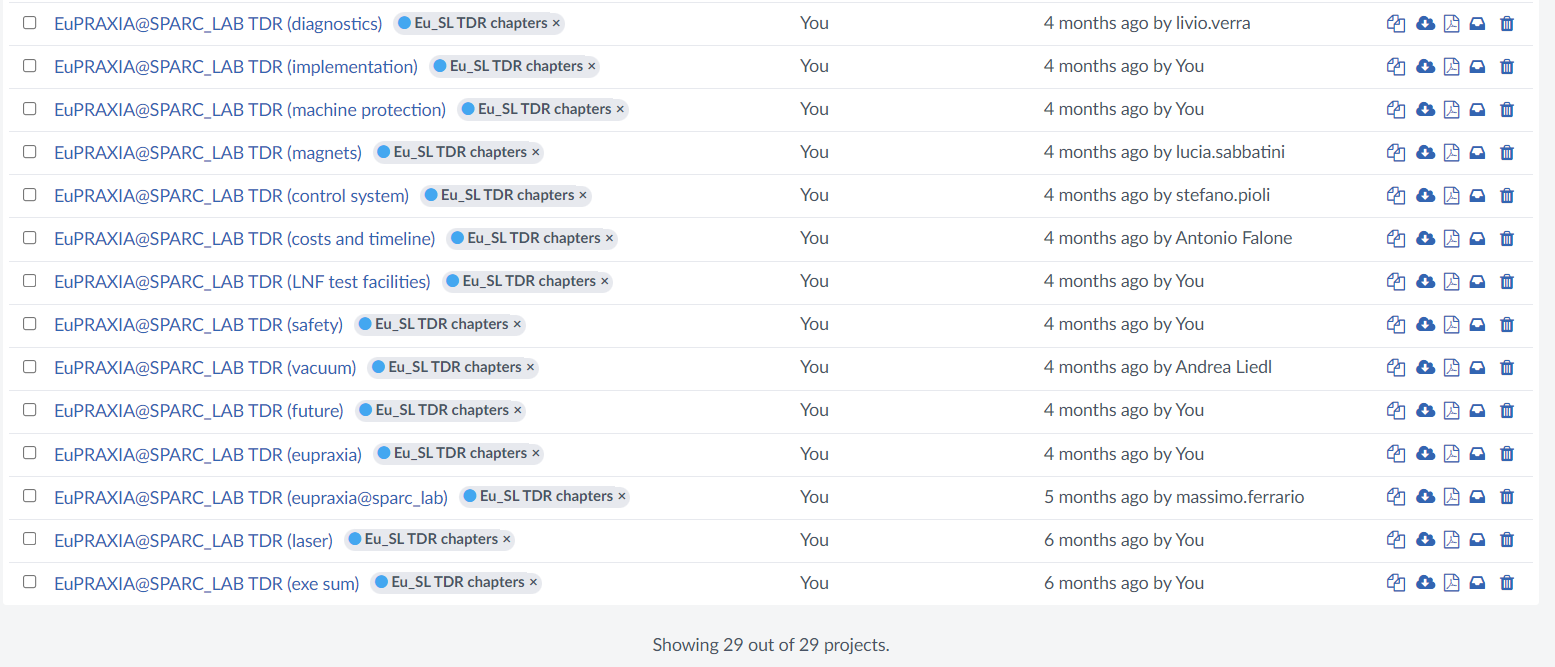 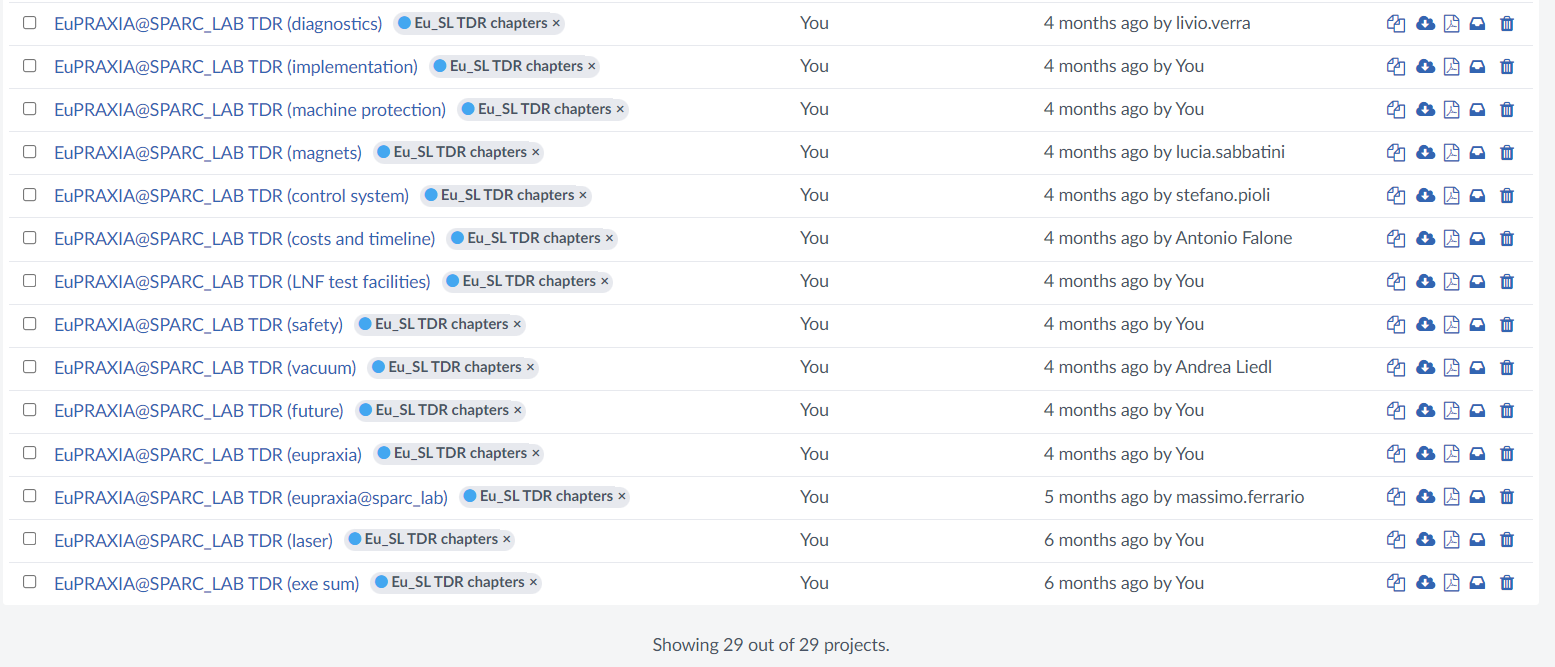 Project structure
What you should do:
Edit the chapter text file
Edit the bibliography
Add your images in the image subfolder img_[chaptername]
Change the chapter header image (fig_copertina_[chaptername].jpg)
Edit the Author list (scrolling down at the end of the list) with the people contribution to your chapter (I’ll merge all the names in the final author list, now the file contain the old CDR author list as an example of the format required)
What you should NOT do:
Edit the main.tex file
Add your own package in the strcure2.tex file (if you need any package, please contact me)
Add images in the Pictures folder (that folder contains only the images for front page and ToCs)
List of chapters
TDR preview
Chapter text
Chapter folder
Image subfolder
Bibliography file
Chapter text file
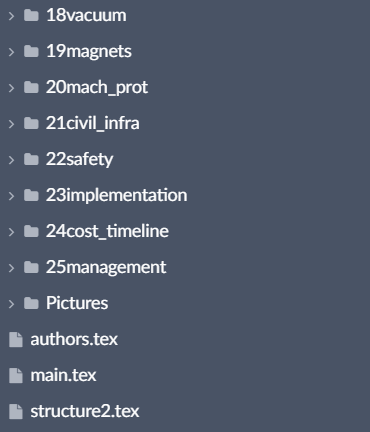 Front page images
Author list
Main file (with compiling commands only)
File containing the style commands only
Project structure: commands in the chapter text file
This part contains the chapter title and header figure, you shouldn’t modify or delete that part
This part contains the chapter text, you should write here
This part contains the instructions for generating the bibliography from the bib file, you shouldn’t modify or delete that part
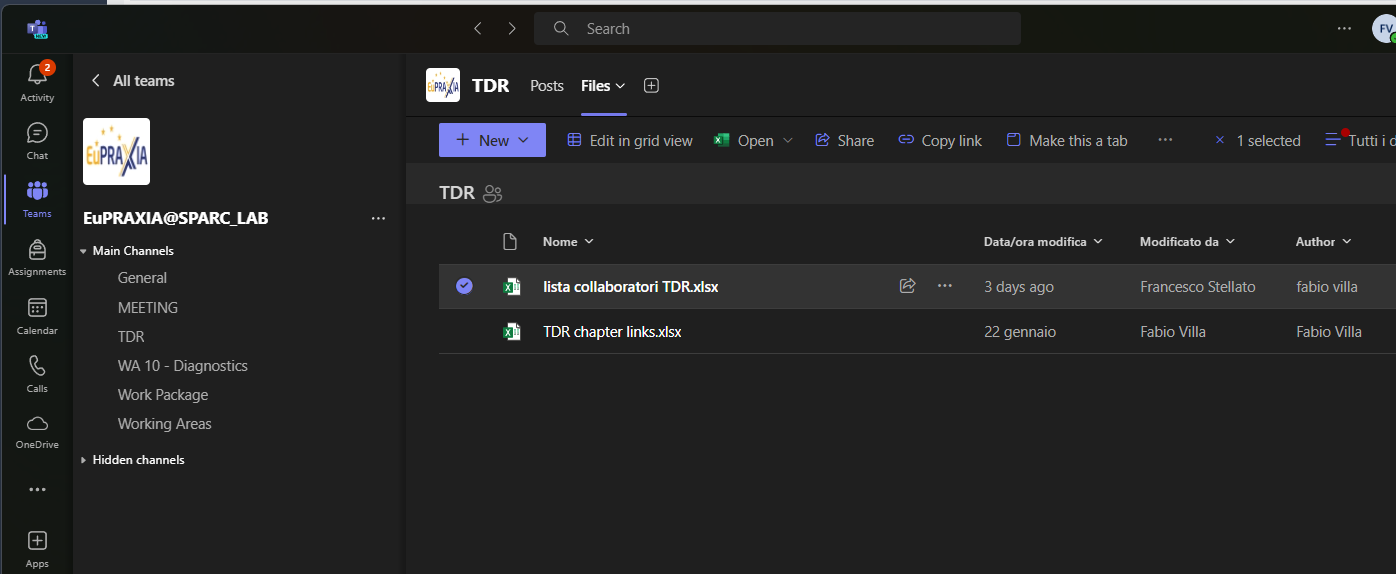 Sharing the projects
This function is reserved to the owner only (Fabio)
=> We have an Excel file where you can add the Overleaf account mails of your collaborators (premium or free accounts, INFN or other mails); I’ll add them
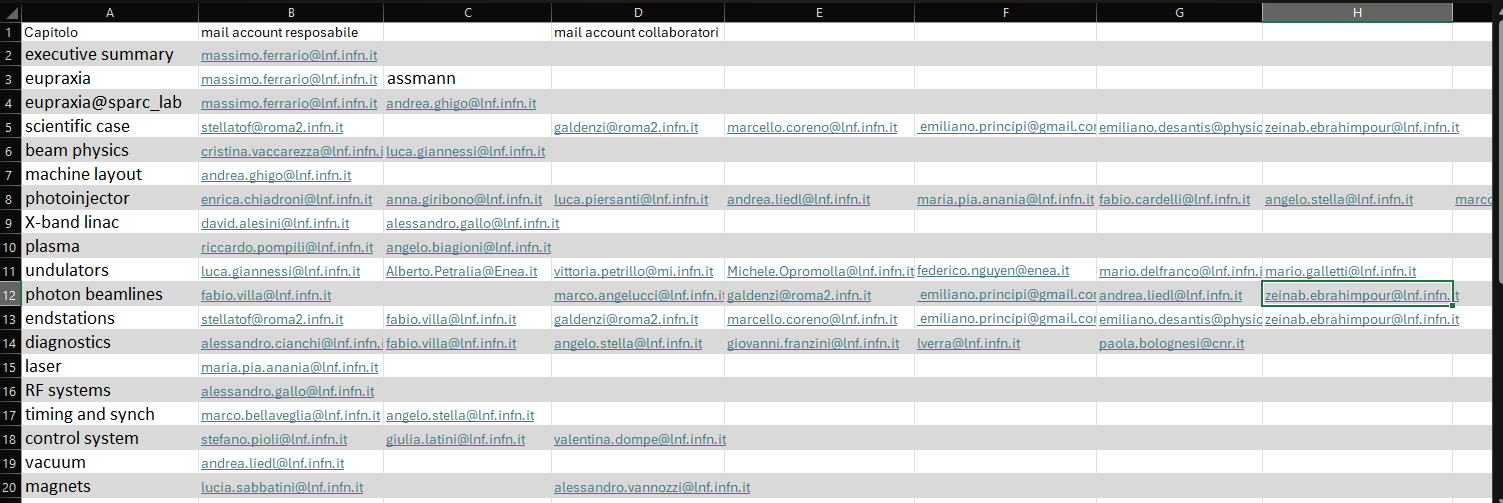 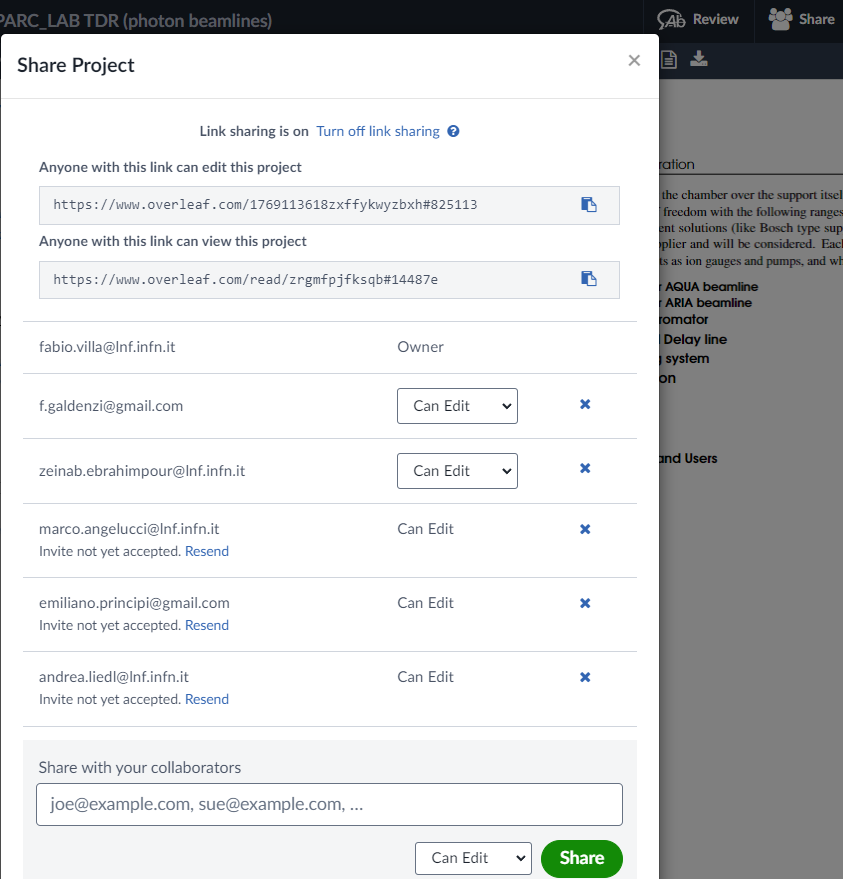 Sharing the projects
Overleaf send an invitation for each project (no title in the subject, so if you are involved in many projects, you should accept each invitation)
The access via the link is still viable (chapter link list in the second excel file in Teams folder)
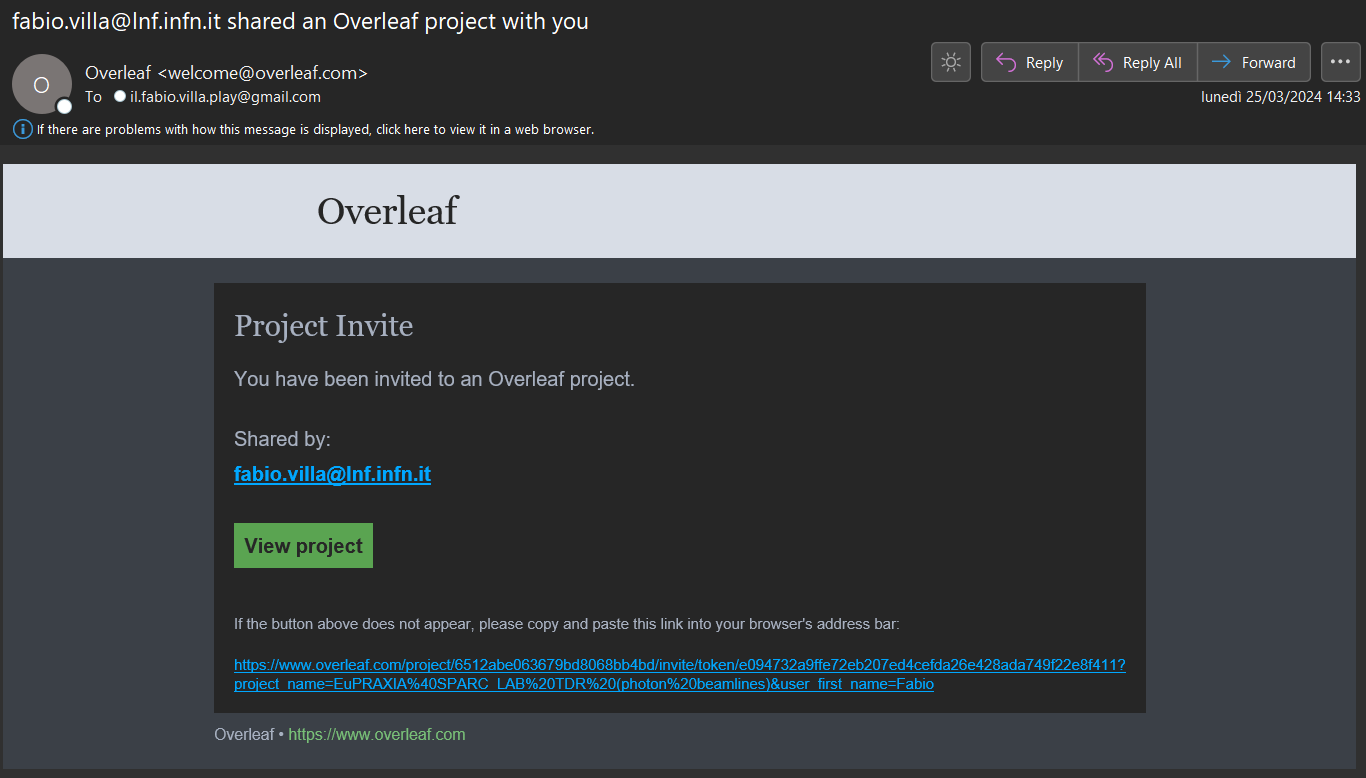 How to add images to your project
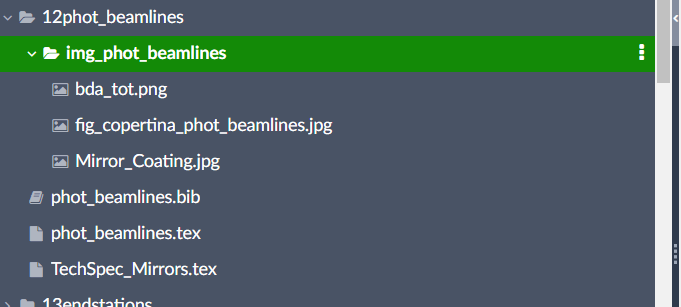 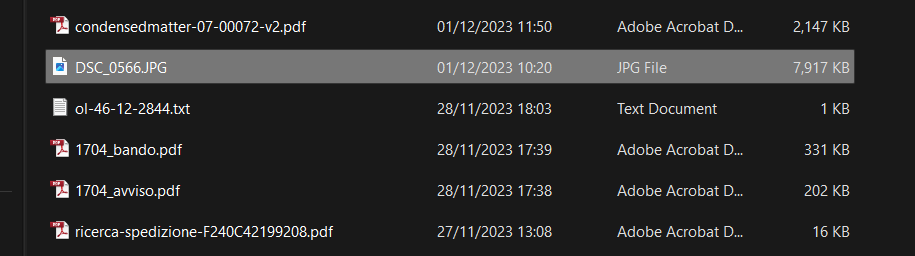 Drag&drop:
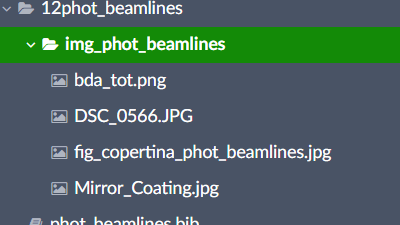 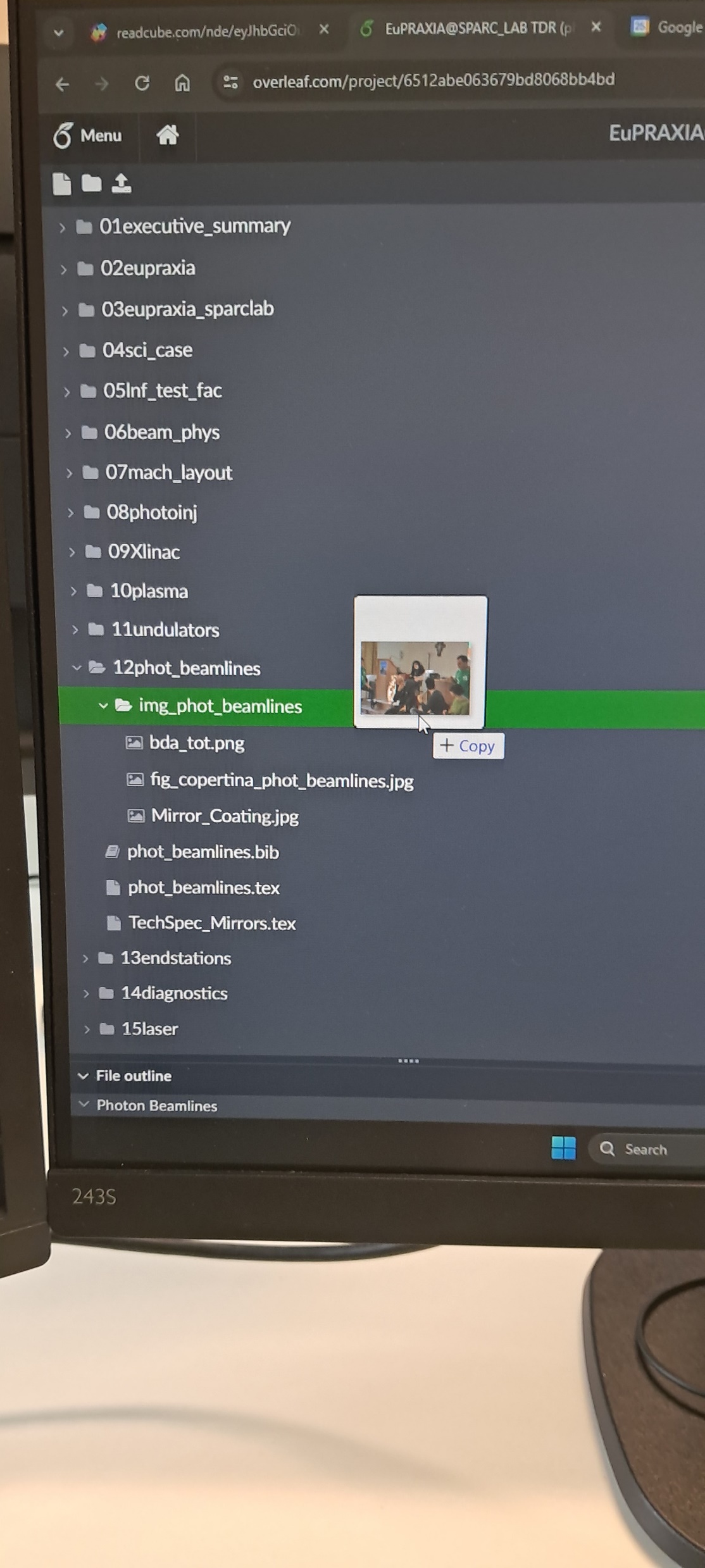 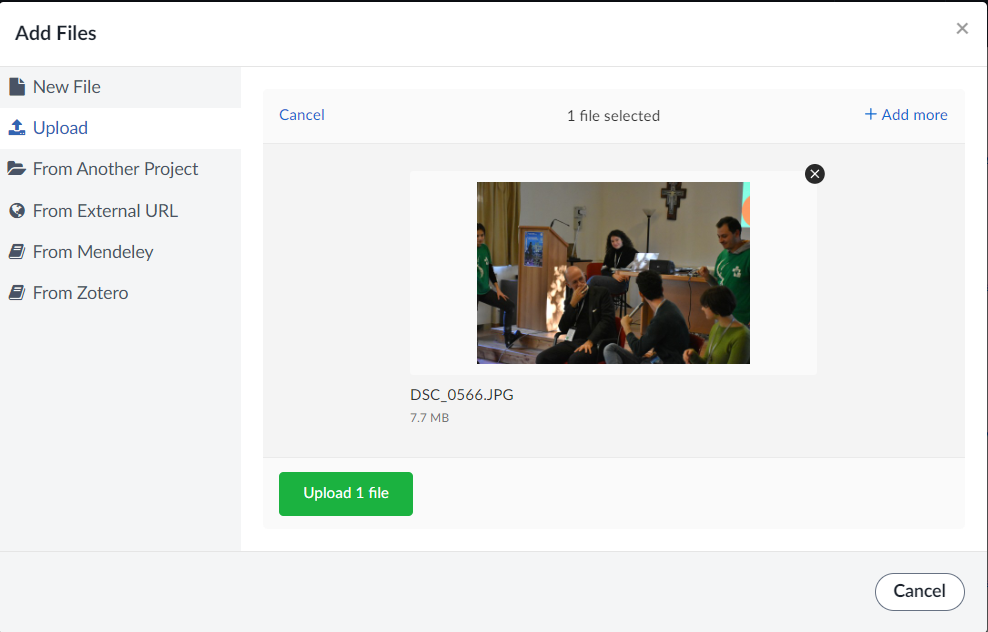 How to add images to your project
Drag&drop:
From the menu: (...)
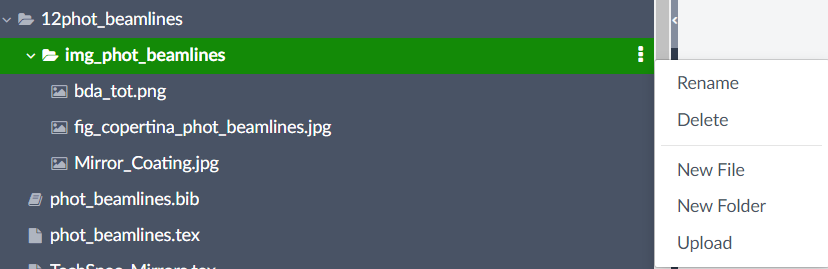 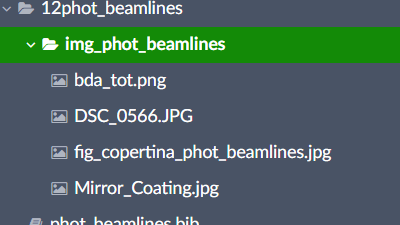 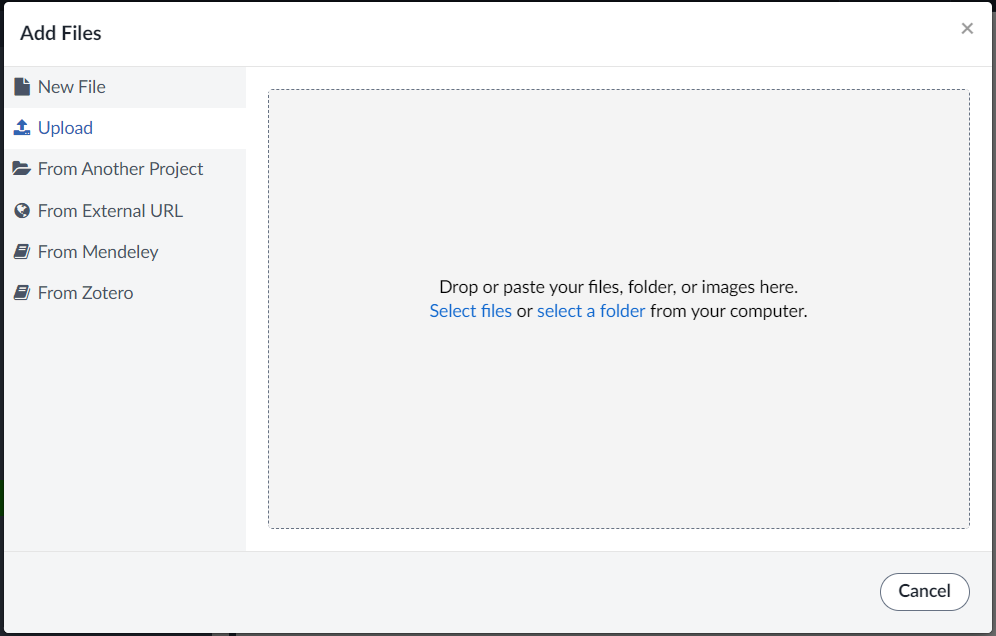 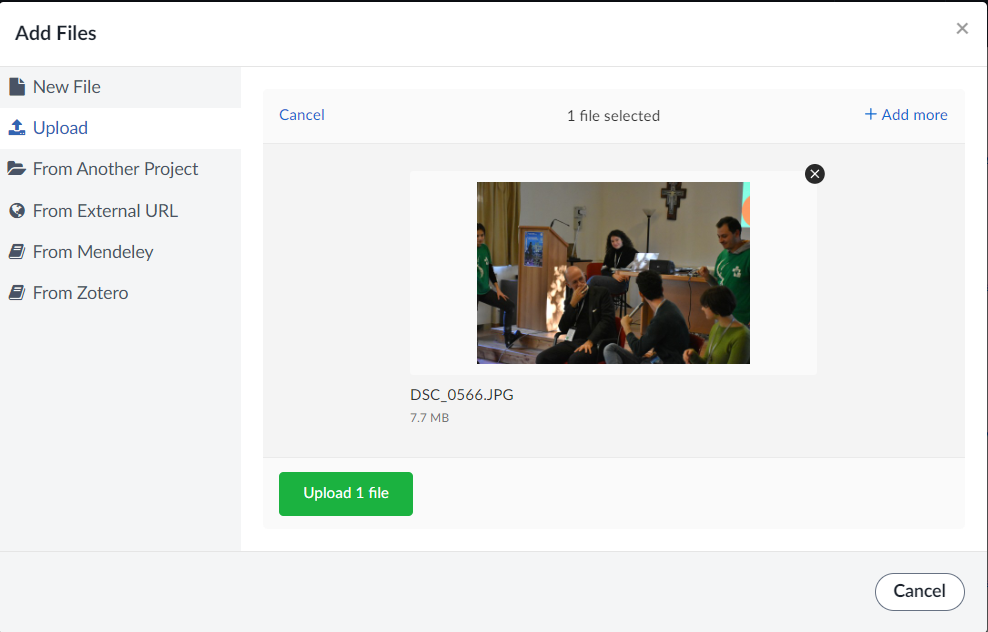 How to add images to your project
Upload your image
Add command to the text:
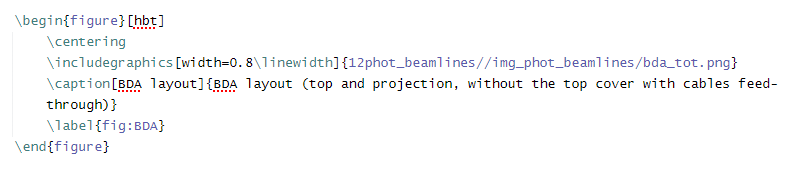 Centering in the page (otherwise on the left)
Latex commands for images environment
Label (unique) 
to be used tocite the figure
Image location: [dimension]{folder//subfolder//name}
Caption: [short version for ToC]
{full caption}
How to add images to your project
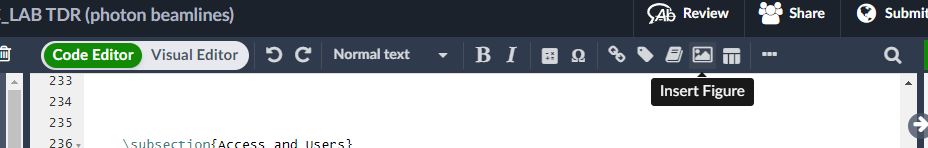 Upload your image
Add command to the text:
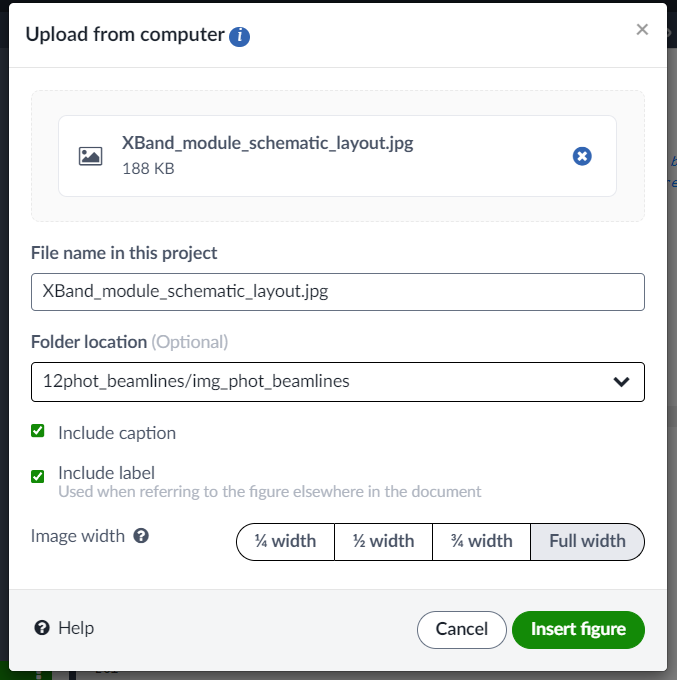 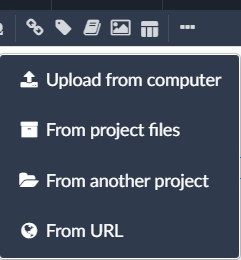 Drag or choose
Image name (as you want)
You must setthe correct img folder
Tick for label and captionChoose the image widthrespect to the text area
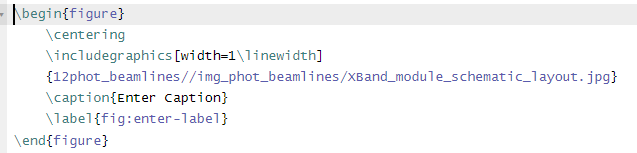 How to add images to your project
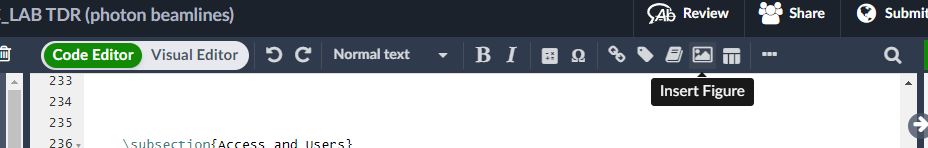 Upload your image
Add command to the text:
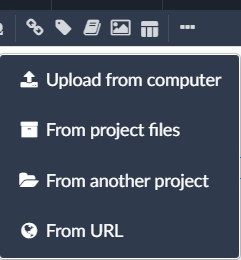 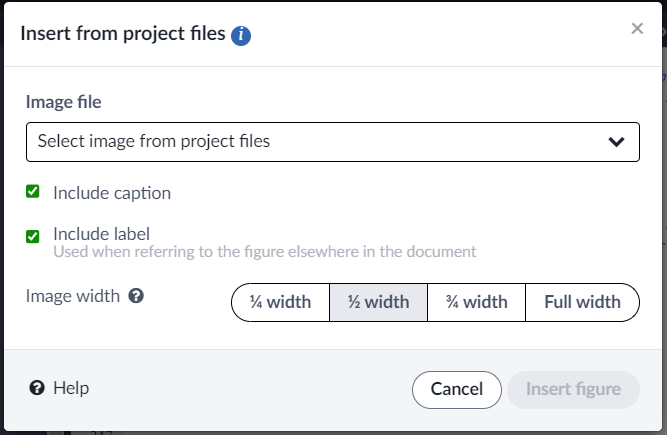 Choose the uploaded image
Tick for label and captionChoose the image widthrespect to the text area
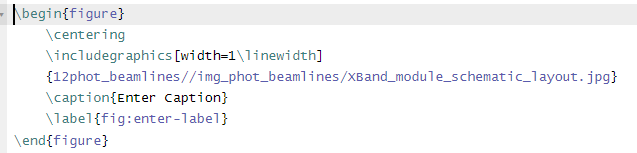 Other automation:
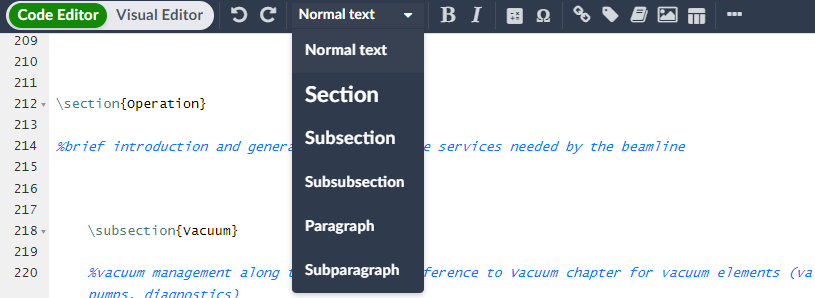 Sections

Reference

Table

Citation
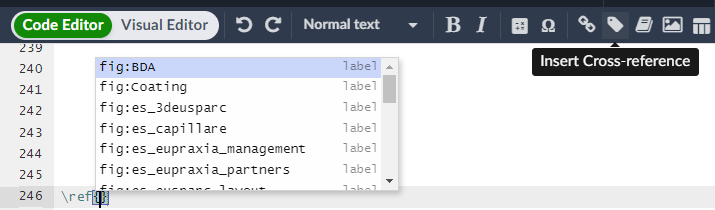 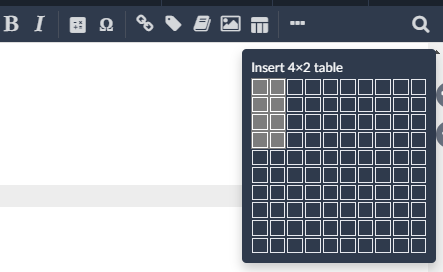 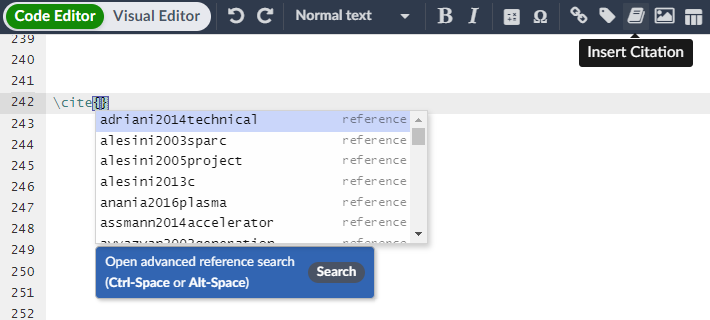